Contractor Agreement
5 reasons why you should sign on the dotted lineX_______________________
Clarifies roles and responsibilities
Can get better rates for 3-5 year contracts
Lock in price for future budgeting purposes
Often can add special provisions
Protect yourself if any legal issues arise
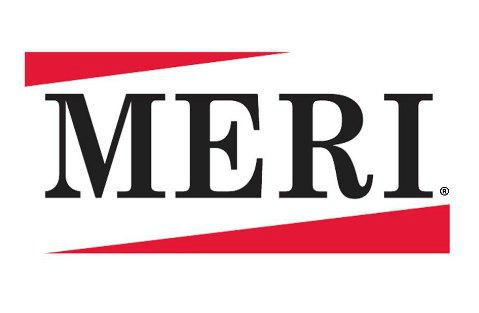